جامعة الموصل  
  كلية الادارة والاقتصاد
قسم الادارة الصناعية
  المرحلة الثانية/محاضرات مبادئ التسويق 
عنوان المحاضرة/ الترويج
اعداد المحاضرة 
م. إيمان علي احمد
  للعام الدراسي (2023- 2024 )
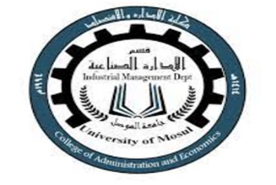 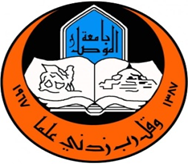 المقدمة:  
يعتبر الترويج أحد العناصر الرئيسية للمزيج التسويقي حيث انه لا غنى عنه كي يتظافر مع بقية عناصر المزيج التسويقي الأخرى لتحقيق اهداف الأنشطة التسويقية المتمثلة بإيصال السلع و تقديم الخدمات إلى حيث يوجد المستهلك لها وإن التطور والتقدم الحاصل في مختلف الأنشطة التجارية والصناعية والخدمية فتح الباب أمام منظمات الاعمال في مجالات واسعة للنمو للتوسع والدخول في بلدان وأسواق غير معروفة ، فضلا أن التنوع الكبير للسلع والخدمات تتطلب وجود وسيلة فعالة مؤثرة تربط بين المنتج والمستهلك، وعلى هذا الاساس ظهرت الحاجة لاستخدام العديد من الوسائل والأنشطة الترويجية التي تحقق عملية الاتصال بين المستهلكين وبين المنتجين والموزعين حيث لا يمكن للمنظمة الاستغناء عنه في المنافسة الشديدة وأسواق متغيرة من جهة وسلوك المستهلكين الذين تستهدفهم من جهة أخرى وتزايد رغباتهم مع مرور الوقت فمن خلاله يتم إخبار واقناع وتذكير المستهلكين بوجود المنتج وبدونه لا يمكن للمستهلك معرفة وجود المنتج ولا يعرف عنه شيئا ولكي تستطيع المنظمة تلبية هذه الاحتياجات يجب عليها رسم استراتيجية ترويجية منسجمة ومتكاملة مع بقية استراتيجيات المزيج التسويقي الأخرى .
اولاً/ماذا يقصد بمفهوم الترويج:
ذلك العنصر المتعدد الاشكال والمتفاعل مع غيره من عناصر المزيج التسويقي والهادف الى تحقيق عملية الاتصال الناجمة عما تقدمه المنظمات من سلع او خدمات او افكار تعمل على اشباع حاجات ورغبات المستهلكين من افراد او منظمات .
ثانياً/ العوامل المؤثرة على اختيار المزيج الترويجي:
 يمكن تحديد العوامل المؤثرة على اختيار المزيج الترويجي بالتالي:
1-طبيعة السلعة: يتم اختيار استراتيجية التسويق والترويج لمنتج ما على حسب طبيعته فمثلاً المنتجات الزراعية تختلف عن المنتجات الصناعية لهذا فان طبيعة السلعة هي التي تحدد نوعية المزيج التسويقي.

2-دورة حياة المنتج: أن لكل منتج مدة حياة حيث يكون غير معروف ثم يرجع له اسم في السوق وله حصة سوقية ثم قد يتلاشى نظراً للمنافسة هذه المراحل التي يمر بها تدعى بدورة حياة المنتوج التي بها مراحل هي  (مرحلة النمو يركز على الترويج ،النضج يركز فيه على الإعلان إلى أن يصل إلى الانسحاب).
3-المنافسة: عدد المنافسين في السوق يؤثر على المزيج الترويجي وكلما كثر المنافسون في سلعة ما كلما أصبحت دراسة عناصر المزيج الترويجي أكثر صعوبة.

4-المستهلكون :الشريحة المستهدفة من المزيج الترويجي تؤثر على عناصره ومميزاته وخصائصه ويتم وضع سياسات ترويجية على حسب الشريحة المستهدفة من المستهلكين مثلاً إذا كانت السلعة موجهة الى الاطفال فأن المزيج التسويقي يختلف عن السلع الموجهة لشريحة الشيوخ.

5-ميزانية الترويج :هناك علاقة طردية بين ميزانية الترويج واختيار المزيج التسويقي.
ثالثا/عناصر المزيج الترويجي:
للترويج عدة عناصر حيث أن كل منظمة تستخدم الأسلوب الذي يلائمها وهذه العناصر هي: 
أولا- الإعلان: 
يعتبر الإعلان من أهم وأكثر وسائل الترويج استخداماً في المنظمات المعاصرة ويعرف الإعلان على أنه مختلف نواحي النشاط التي تؤدي إلى إذاعة ونشر الرسائل المرئية والمسموعة على الجمهور بغرض حثه على شراء المنتج ويهدف الإعلان الى اجراء عمل اتصالي معين يتم انجازه نحو منتج ما وبوجود مستمع مستهدف خلال فترة زمنية معينة إن اهداف الإعلان تضم :
ا- الترويج للمنظمة والمنتجات: يستخدم الإعلان في الترويج للصورة الذهنية للمنظمة عن طريق الاعلان عن الأفكار والاتجاهات السياسية وغيرها للمنظمة، أما إعلان المنتجات هو الخاص بالترويج للسلع والخدمات من خلال عرض خصائص المنتج واستخداماته والصورة الذهنية للمنتجات والمنافع المحققة من هذه المنتجات.
2- إثارة الطلب الأولي والطلب الاختياري: يهدف الإعلان إلى إثارة الطلب الأولي عندما يقدم معلومات عن المنتج وخصائصه واستخداماته وأماكن تواجده خاصةً في حالة تقديم منتجات جديدة للسوق كما يهدف الإعلان إلى إثارة الطلب الاختياري عندما يركز على خصائص أو مزايا ماركة معين
3- مواجهة إعلانات المنافسين :للحد من أثر الترويج الخاص بالمنافسين على مبيعات المنظمة حيث يكون دفاعياً بهدف التقليل أو منع الانخفاض في المبيعات وليس من الضروري أن يؤدي إلى رفع الحصة السوقية أو زيادة مبيعات المنظمة.

4- زيادة فاعلية البيع الشخصي: يهدف الإعلان إلى تدعيم وزيادة كفاءة جهود رجال البيع من خلال إمداد المستهلكين الحاليين والمرتقبين بالمعلومات عن المنتجات وتشجيعهم على اتخاذ قرار الشراء ويظهر الإعلان الاستعداد لتزويد المستهلك بالمعلومات التي سيتحصل عليها من رجال البيع.
ثانياً: البيع الشخصي:
تعد المباشرة في نقل المنتج أو الخدمة إلى المستخدم أحدى الطرائق والأساليب المعتمدة والتي تشكيل علاقة مباشرة في تحديد الاحتياج وكذلك تقديم المعلومات اللازمة للمستهلك بأهمية الخدمة وكيفية الاستفادة منها نجد إن عملية البيع المباشر أو الشخصي تمثل عنصر للترويج يتناسب مع مستوى الوعي والثقافة العامة لذا نجد إن البيع الشخصي هو أكثر الوسائل قوة وأثراً على الزبون ويكون بأخذ موعد تليفوني مسبق أو عن طريق المراسلة أو بمجرد طرق باب الزبون والدخول وعادةً ما يكون الاتصال التلفوني المُسبق اثر التعريف والتمهيد لمثل هذه المقابلات .
ثالثاً - العلاقات العامة:
إن أغلب الشركات تعتمد في تعريف هويتها ومنتجاتها وخدماتها عن طريق الإعلام والعلاقات العامة وتخصص نفقات شتى ومتنوعة لإيصال البطاقة التعريفية عن الشركة ونشاطها وأهمية منتجاتها للمستفيدين  حيث تكون أكثر فعالية في مجال العلاقات العامة ولاسيما انهُ يسعى للأتصال بمختلف الأفراد والشركات فهو واسع النشاط لذا تعد العلاقات العامة من عناصر المزيج الترويجي ذات الأولوية لأغراض التسويق إذ عرفتها جمعية العلاقات الأمريكية بأنها نشاط موجه لبناء وتدعيم العلاقات السليمة والمنتجة بين المؤسسة وجهورها كالعلماء والموظفين والمساهمين أو الجمهور بوجه عام بهدف تسهيل عملية صياغة سياستها حسب الظروف المحيطة بيها وشرح هذه السياسة.

رابعاً- تنشيط المبيعات:
إن الشركة مهما كانَ حجمها وحسب المنتوج أو الخدمة التي تقدمها تسعى دائماً لزيادة مبيعاتها وتنشيطها بمختلف الوسائل المتاحة والبحث عن أسواق وأساليب للبيع مستعملة كل التقنيات والوسائل لذا فانَ الترويج في حد ذاته ليس غاية وإنما وسيلة إذ يؤدي دوراً مهماً في ترويج الخدمات عن طريق وسائل التنشيط المتعددة والتي تهدف جميعها إلى زيادة الطلب على الخدمات وتعود على أهمية تنشيط المبيعات في مجال الخدمات للتطورات التكنولوجية التي أثرت على تسويق الخدمات فانتشار أساليب البيع الآلي والخدمة الذاتية لبعض الخدمات أدت إلى انخفاض الدور الذي يؤديه مقدم الخدمة الأمر الذي أدى إلى زيادة الاهتمام بعنصر التنشيط لغرض إثارة مستفيدي الخدمات .
خامسا- النشر:
قد تختلف وسائل الاتصال من مجتمع لأخر ومن نشاط لأخر وهذا يعتمد على طبيعة الخدمة والوعي الاجتماعي والوسائل المتاحة ويعد النشر من عناصر المزيج الترويجي والذي يصب في تحقيق أهداف العملية التسويقية لذا تمثل عملية النشر وسيلة اتصال وترويج غير شخصية وغير مدفوعة الأجر تهدف إلى تنشيط الطلب وتكون عن طريق تلكَ الوسيلة نشر المعلومات عن الشركة وخدماتها وعرضها في شكل إخباري.
شكراً لإصغائكم